«Новая федеральная образовательная программа дошкольного образования (возрастной период ребенка от 1,6 до 3 лет)»
РЕЧЕВОЕ РАЗВИТИЕ
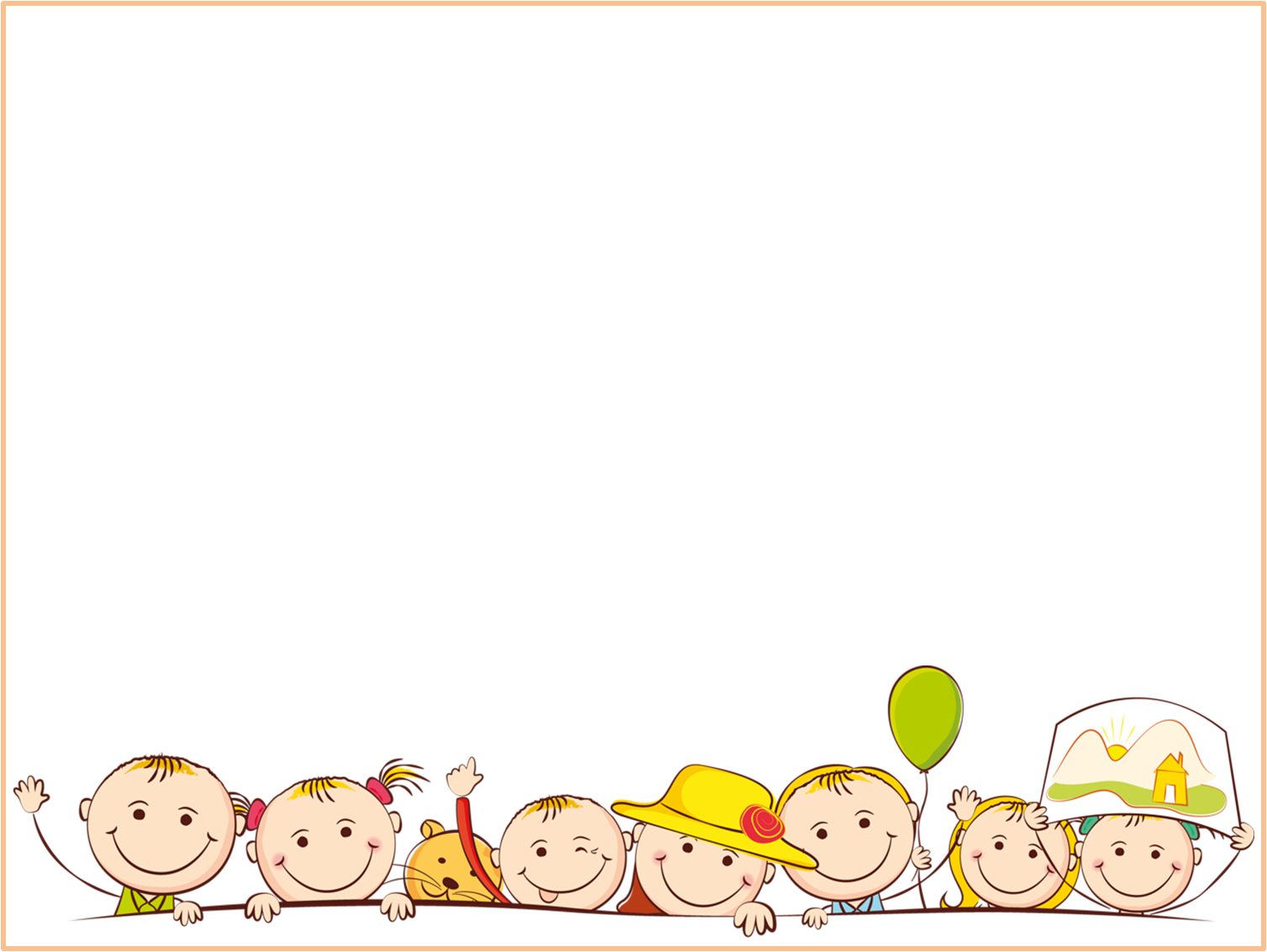 25 ноября 2022 года Приказом Министерства просвещения РФ 
No 1028утверждена федеральная образовательная программа дошкольного образования (далее – ФОП ДО).
ФОП ДО разработана в соответствии с Порядком разработки иутверждения федеральных основных общеобразовательных программ, утвержденным приказом Министерства просвещения РФ от 30 сентября 2022г. No 874.
В области речевого развития основными задачами образовательной деятельности являются:
 От 1 года 6 месяцев до 2 лет:
развитие понимания речи: закреплять умение понимать слова, обозначающие предметы, некоторые действия, признаки, размер, цвет, местоположение; 
понимать речь взрослого и выполнять его просьбы; 
выполнять несложные поручения;
развитие активной речи: побуждать детей использовать накопленный запас слов по подражанию и самостоятельно, упражнять в замене звукоподражательных слов общеупотребительными;
 способствовать развитию диалогической речи,
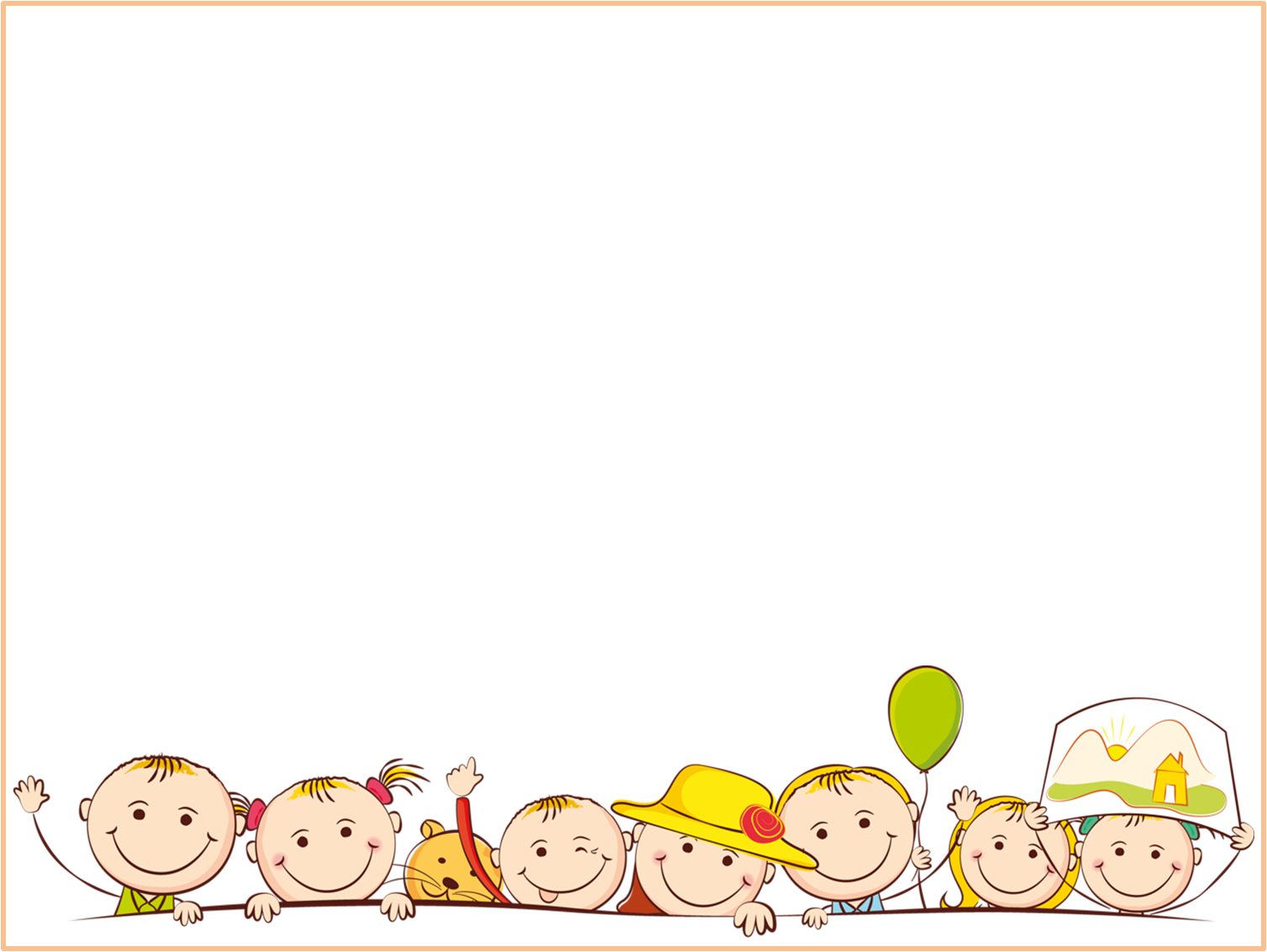 В области речевого развития основными задачами образовательной деятельности являются:
 От 1 года 6 месяцев до 2 лет:
воспроизводить за взрослым отдельные слова и короткие фразы; 
побуждать детей употреблять несложные для произношения слова и простые предложения;
развивать умение слушать чтение взрослым наизусть потешек, стихов, песенок, сказок с наглядным сопровождением (картинки, игрушки, книжки- игрушки, книжки-картинки);
развивать у детей умение эмоционально откликаться на ритм и мелодичность пестушек, песенок, потешек, сказок;
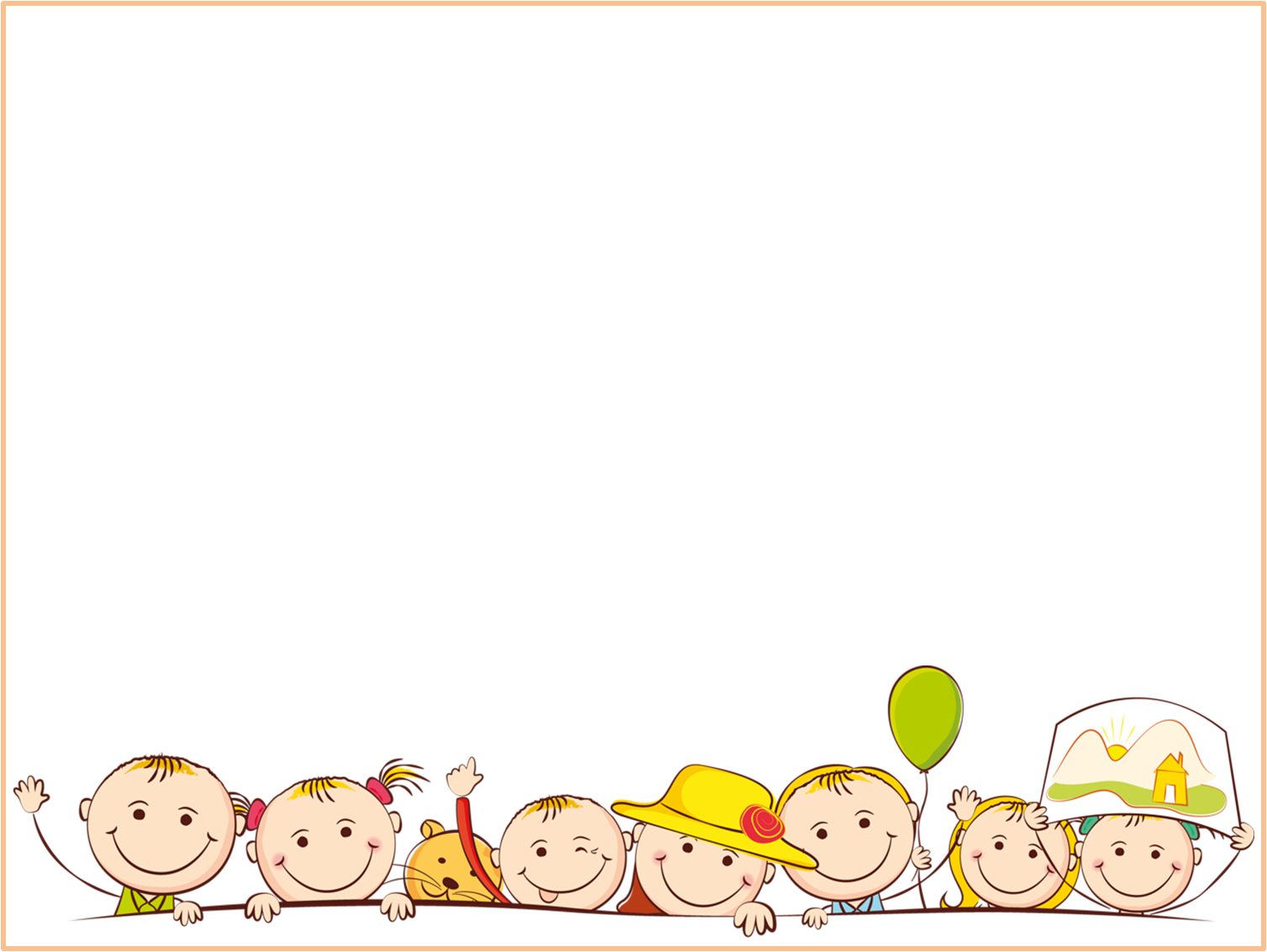 В области речевого развития основными задачами образовательной деятельности являются:
 От 1 года 6 месяцев до 2 лет:
поддерживать положительные эмоциональные и избирательные реакции в процессе чтения произведений фольклора и коротких литературных художественных произведений;
формировать умение показывать и называть предметы, объекты, изображенные в книжках-картинках;
 показывая, называть совершаемые персонажами действия;
воспринимать вопросительные и восклицательные интонации поэтических произведений;
побуждать договаривать (заканчивать) слова и строчки знакомых ребенку песенок и стихов.
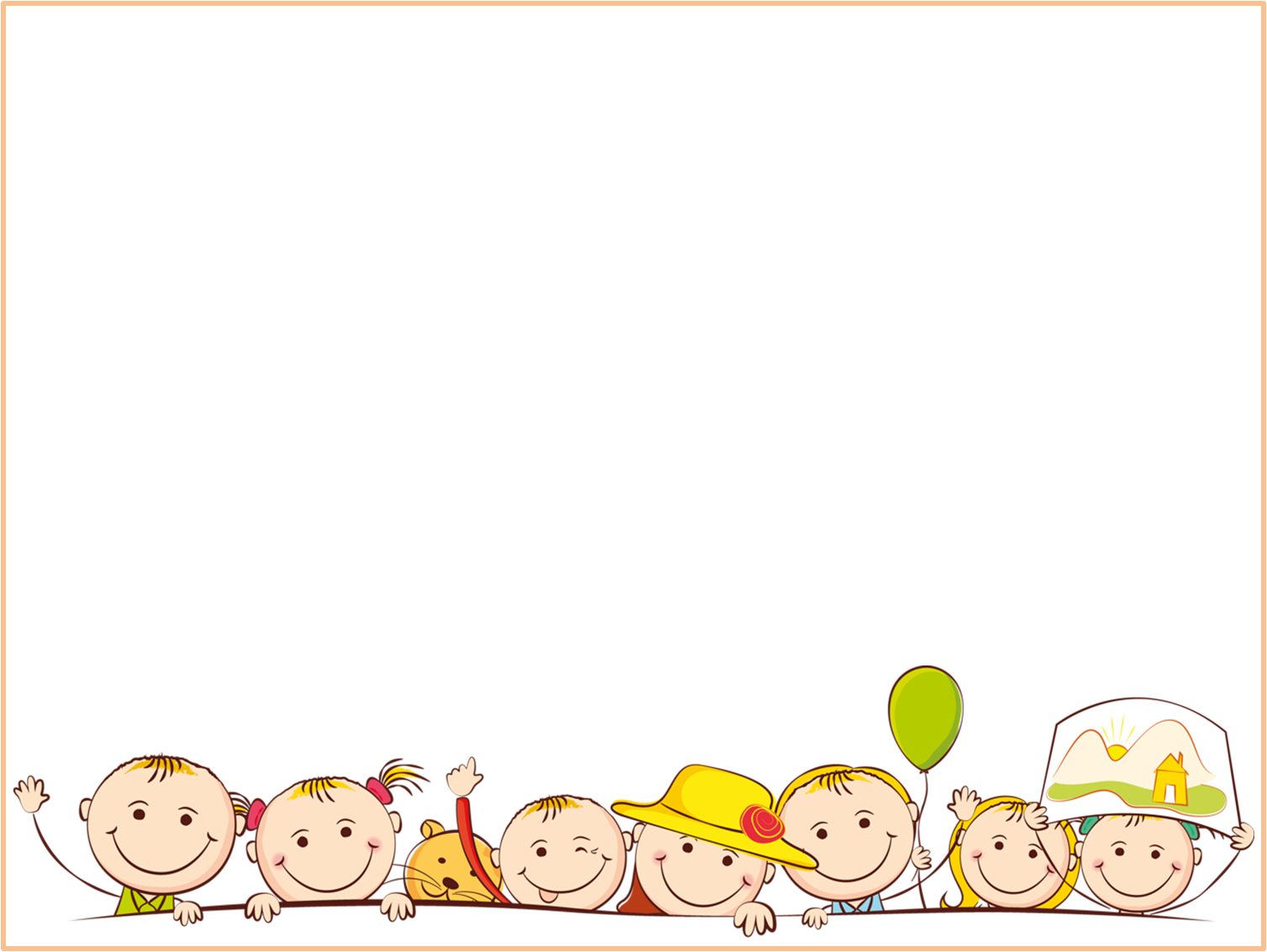 Содержание образовательной деятельности.
от 1 года 6 месяцев до 2 лет:

развитие понимания речи: педагог закрепляет умение детей понимать слова, обозначающие предметы в поле зрения ребенка (мебель, одежда), действия и признаки предметов, размер, цвет, местоположение предметов; совершенствует умения детей понимать слова, обозначающие предметы, находить предметы по слову педагога, выполнять несложные поручения, включающие 2 действия (найди и принеси), отвечать на вопросы о названии предметов одежды, посуды, овощей и фруктов и действиях с ними;
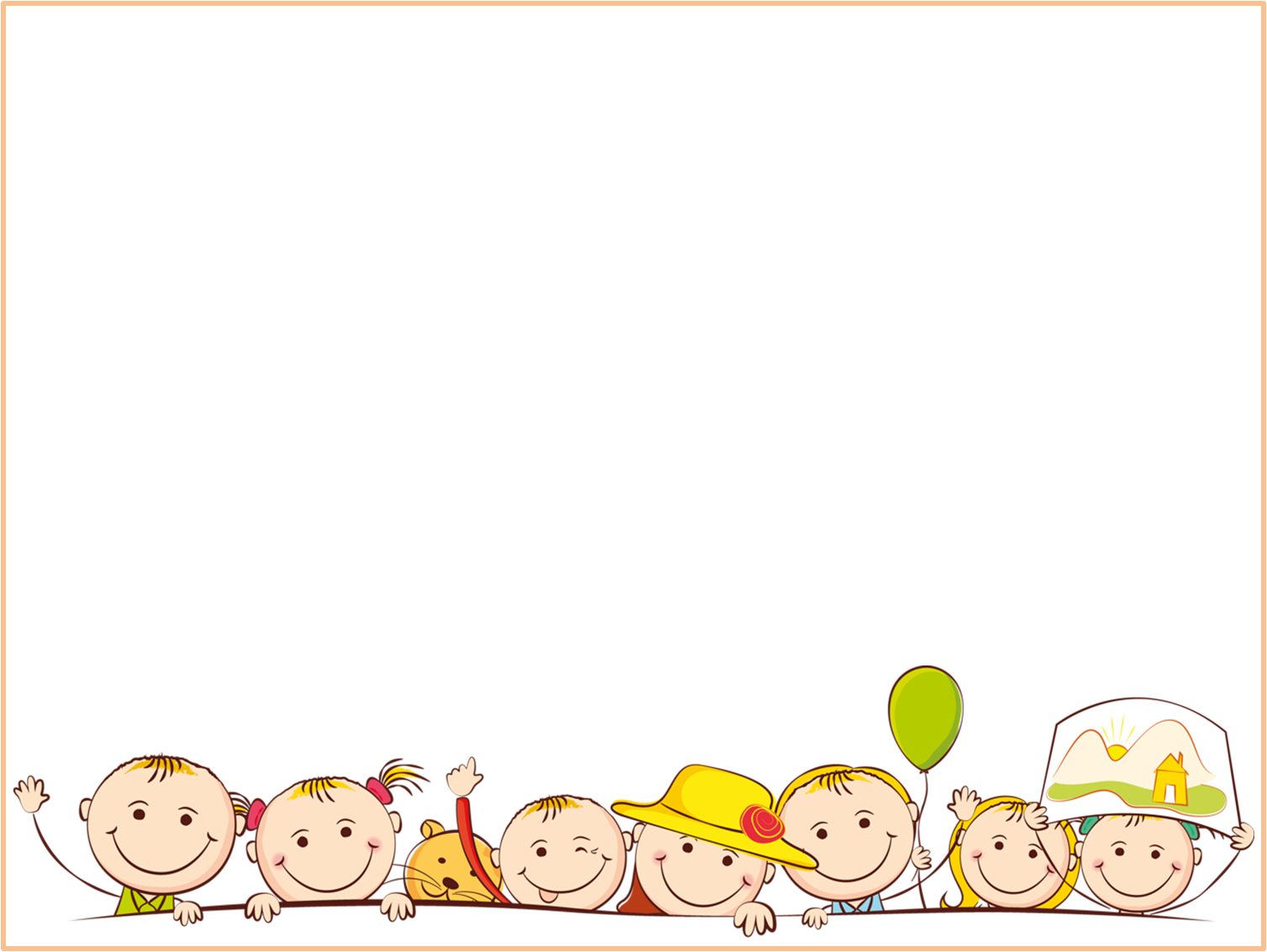 Содержание образовательной деятельности.
от 1 года 6 месяцев до 2 лет:

развитие активной речи: педагог закрепляет умение детей называть окружающих его людей, употреблять местоимения, называть предметы в комнате и вне ее, отдельные действия взрослых, свойства предметов (маленький, большой); выражать словами свои просьбы, желания.
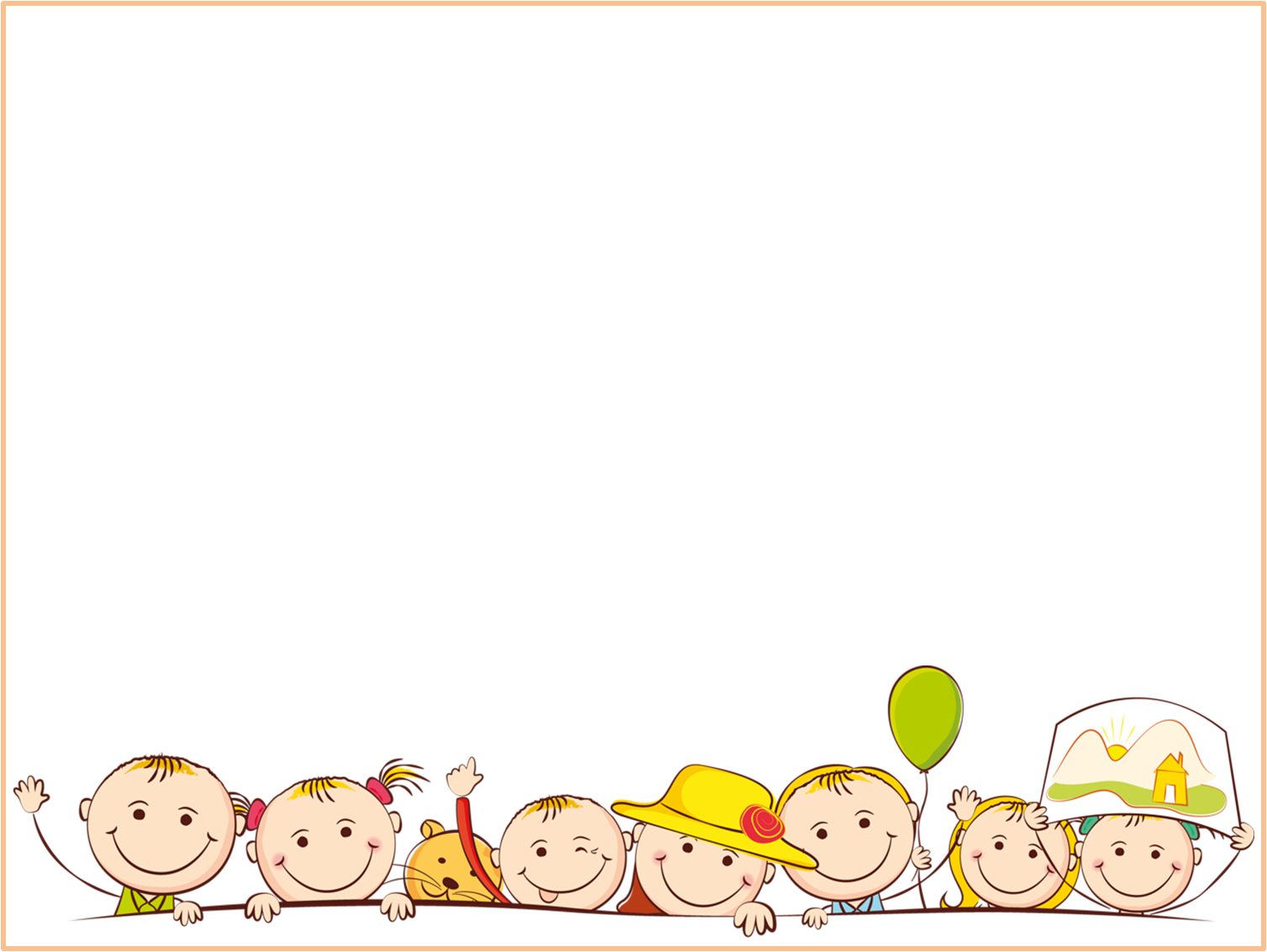 Содержание образовательной деятельности.
от 1 года 6 месяцев до 2 лет:
Педагог активизирует речь детей, побуждает ее использовать как средство общения с окружающими, формирует умение включаться в диалог с помощью доступных средств (вокализаций, движений, мимики, жестов, слов); активизирует речевые реакции детей путем разыгрывания простых сюжетов со знакомыми предметами, показа картин, отражающих понятные детям ситуации, формирует у детей умение осуществлять самостоятельные предметные и игровые действия, подсказывать, как можно обозначить их словом, как развить несложный сюжет, иллюстрируя предметную деятельность, развивает речевую активность ребенка в процессе отобразительной игры;
в процессе наблюдений детей за живыми объектами и движущимся транспортом педагог в любом контакте с ребенком поддерживает речевую активность, дает развернутое речевое описание происходящего, того, что ребенок пока может выразить лишь в однословном высказывании;
во время игр-занятий по рассматриванию предметов, игрушек педагог закрепляет у детей умение обозначать словом объекты и действия, выполнять одноименные действия разными игрушками.
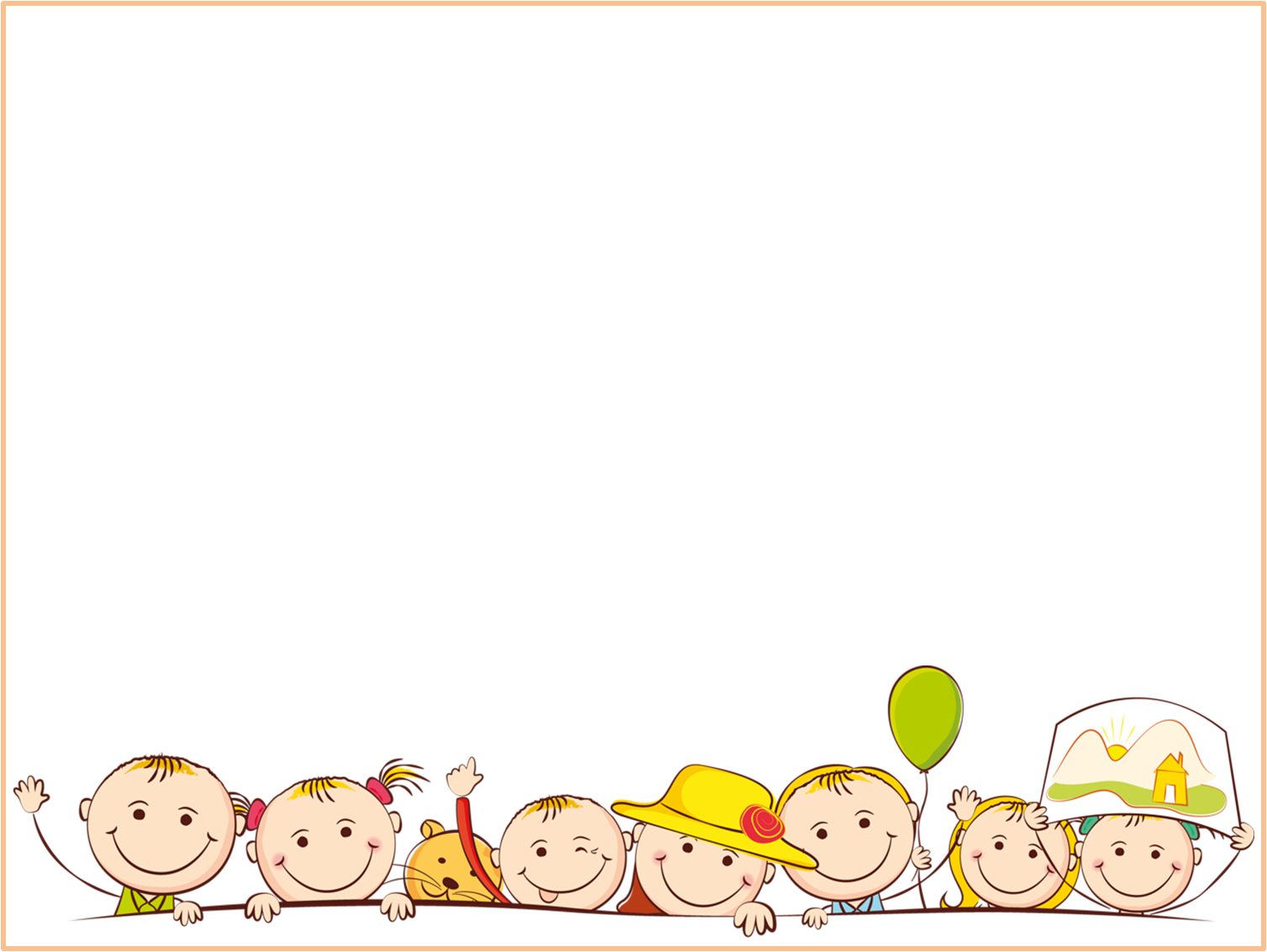 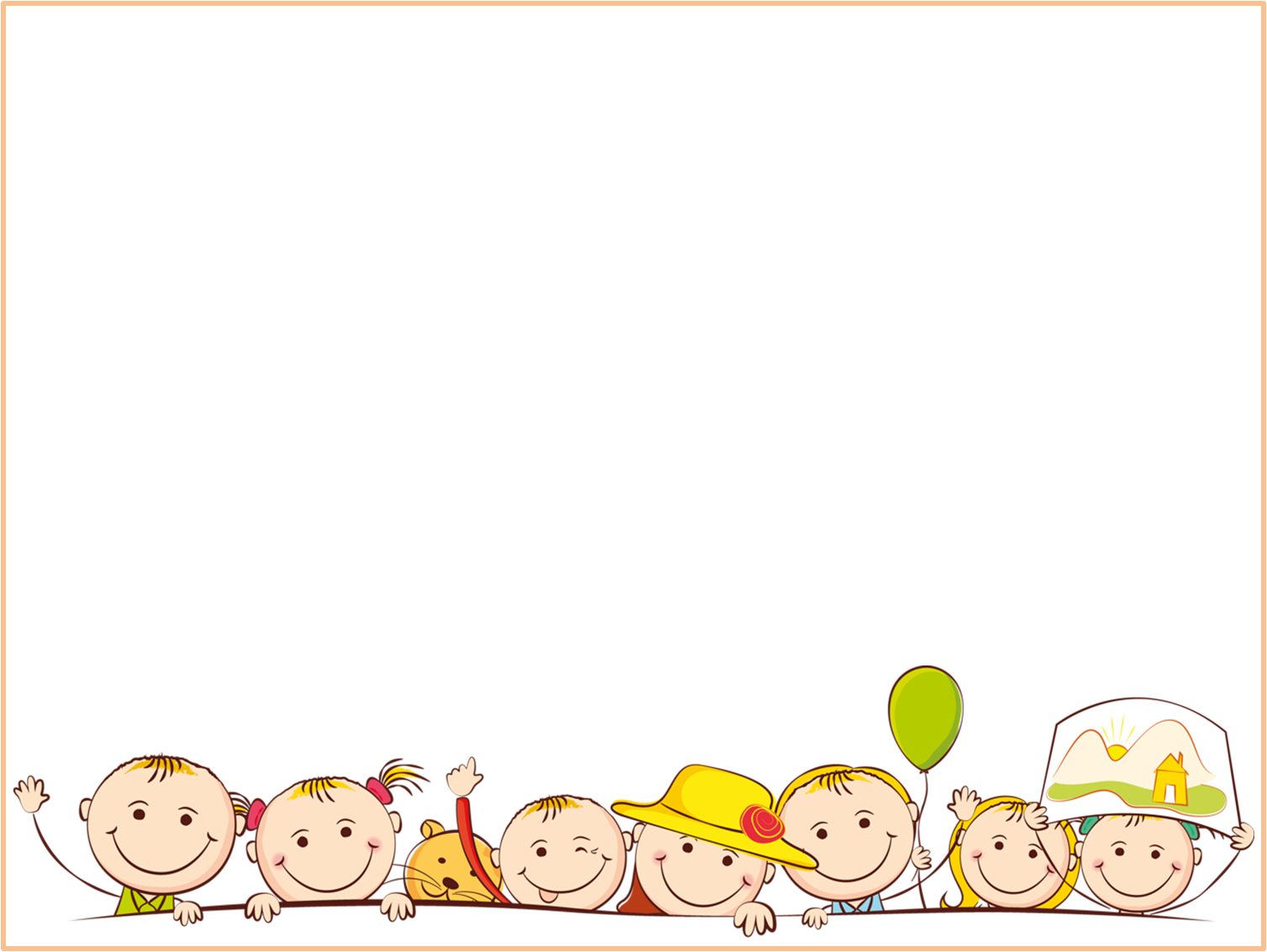 Образовательная область «Речевое развитие»Образовательная деятельность с детьми
Важно! Среди задач педагога в области речевого развития –формировать у детей от 2 до 7 лет интерес к художественной литературе.
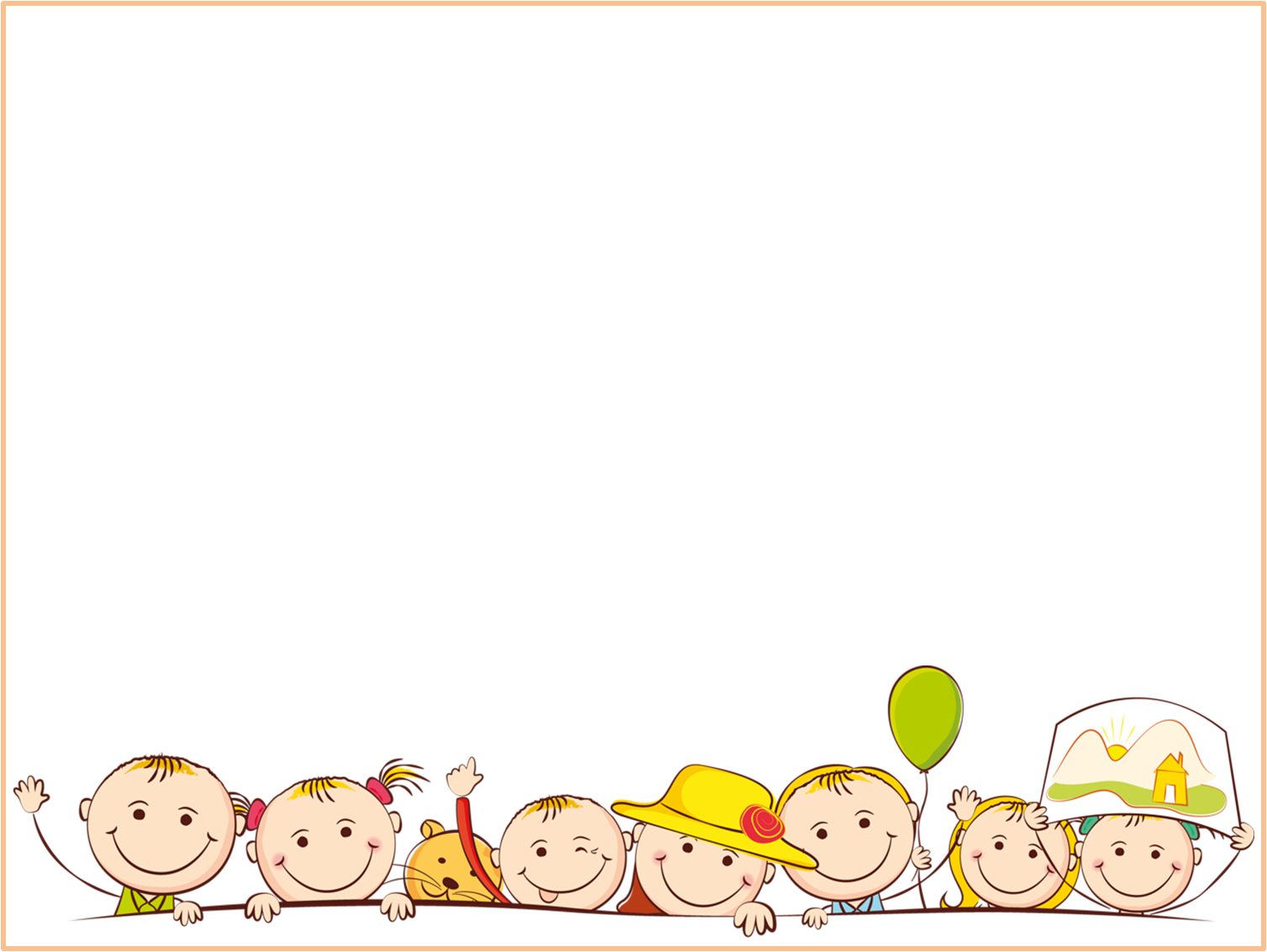 В области речевого развития основными задачами образовательной деятельности являются:

1) формирование словаря:

развивать понимание речи и активизировать словарь;
формировать у детей умение по словесному указанию педагога находить предметы, различать их местоположение, имитировать действия людей и движения животных;
обогащать словарь детей существительными, глаголами, прилагательными, наречиями и формировать умение использовать данные слова в речи;
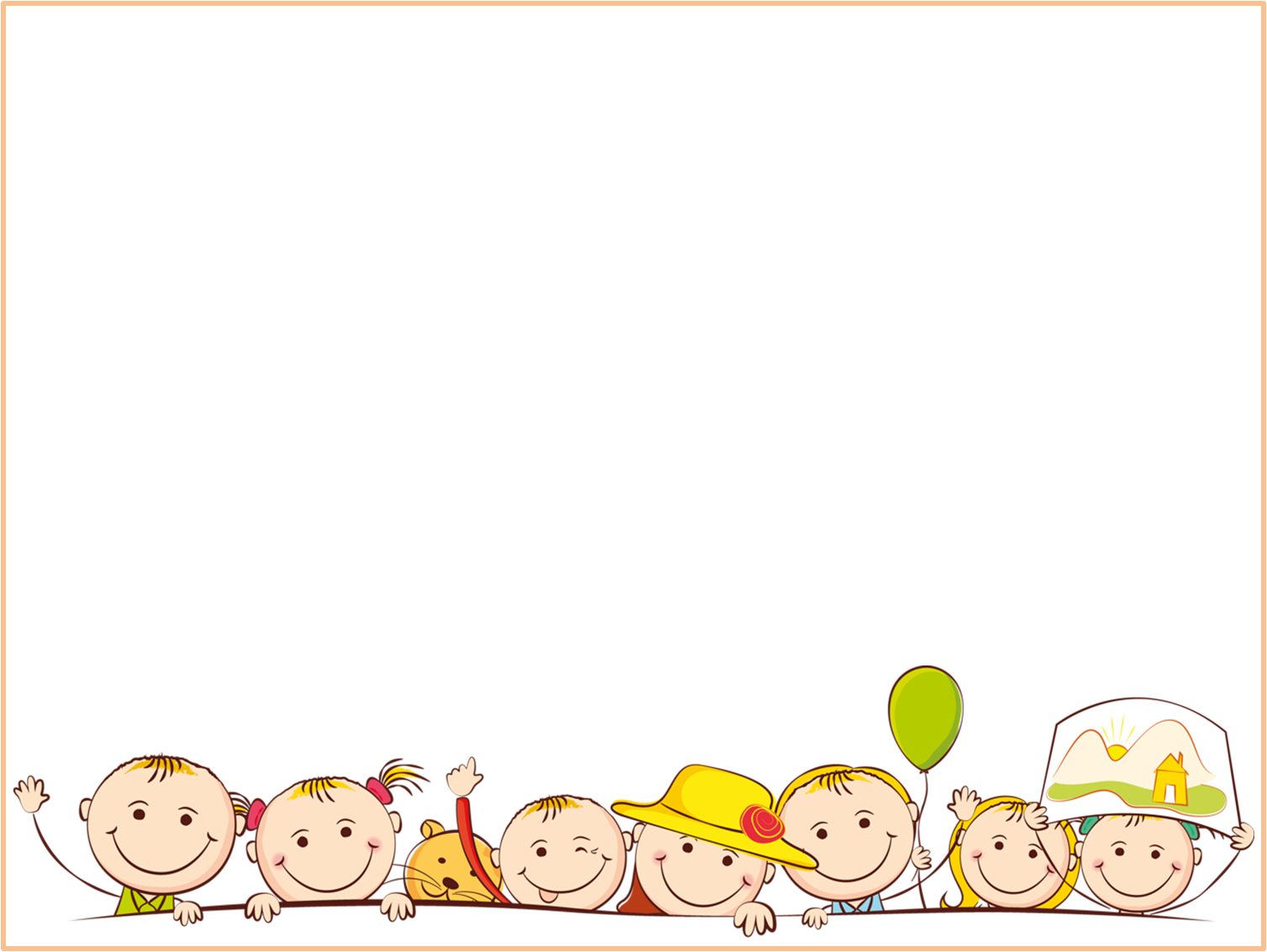 В области речевого развития основными задачами образовательной деятельности являются:

2) звуковая культура речи:

упражнять детей в правильном произношении гласных и согласных звуков, звукоподражаний, отельных слов; формировать правильное произношение звукоподражательных слов в разном темпе, с разной силой голоса;
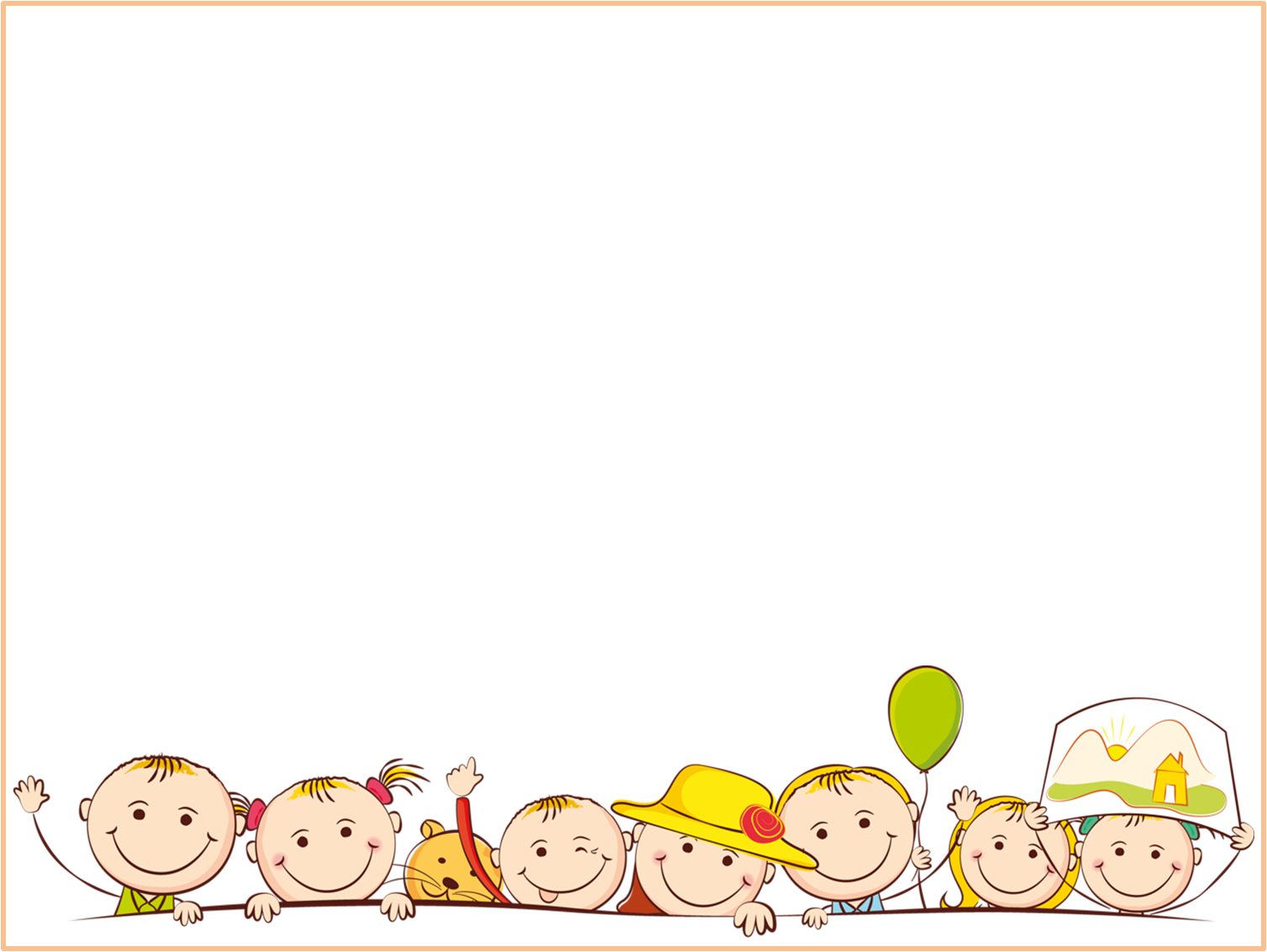 В области речевого развития основными задачами образовательной деятельности являются:


3) грамматический строй речи:

формировать у детей умение согласовывать существительные и местоимения с глаголами, составлять фразы из 3-4 слов;
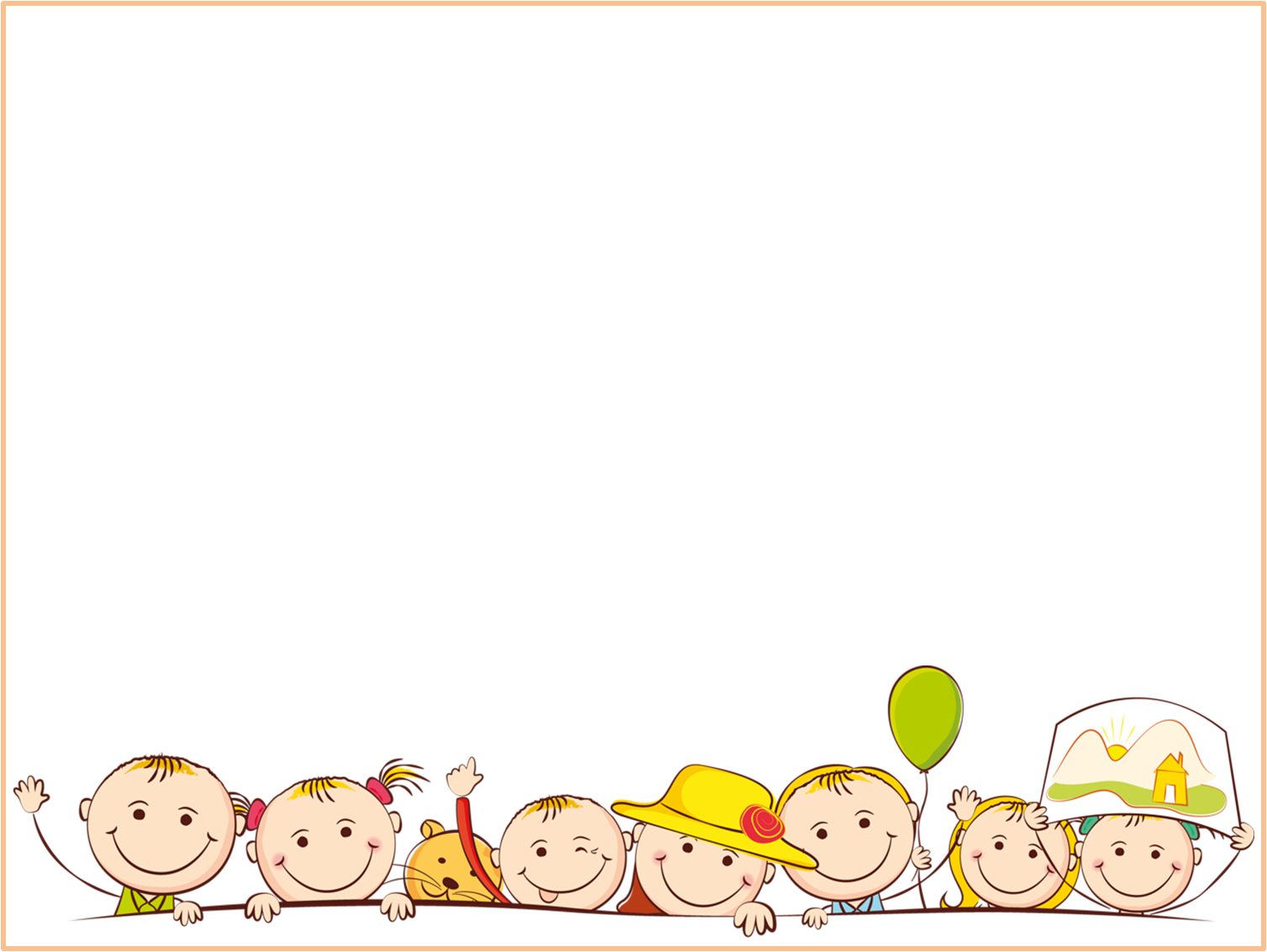 В области речевого развития основными задачами образовательной деятельности являются:


4) связная речь:

продолжать развивать у детей умения понимать речь педагога, отвечать на вопросы; рассказывать об окружающем в 2-4 предложениях;
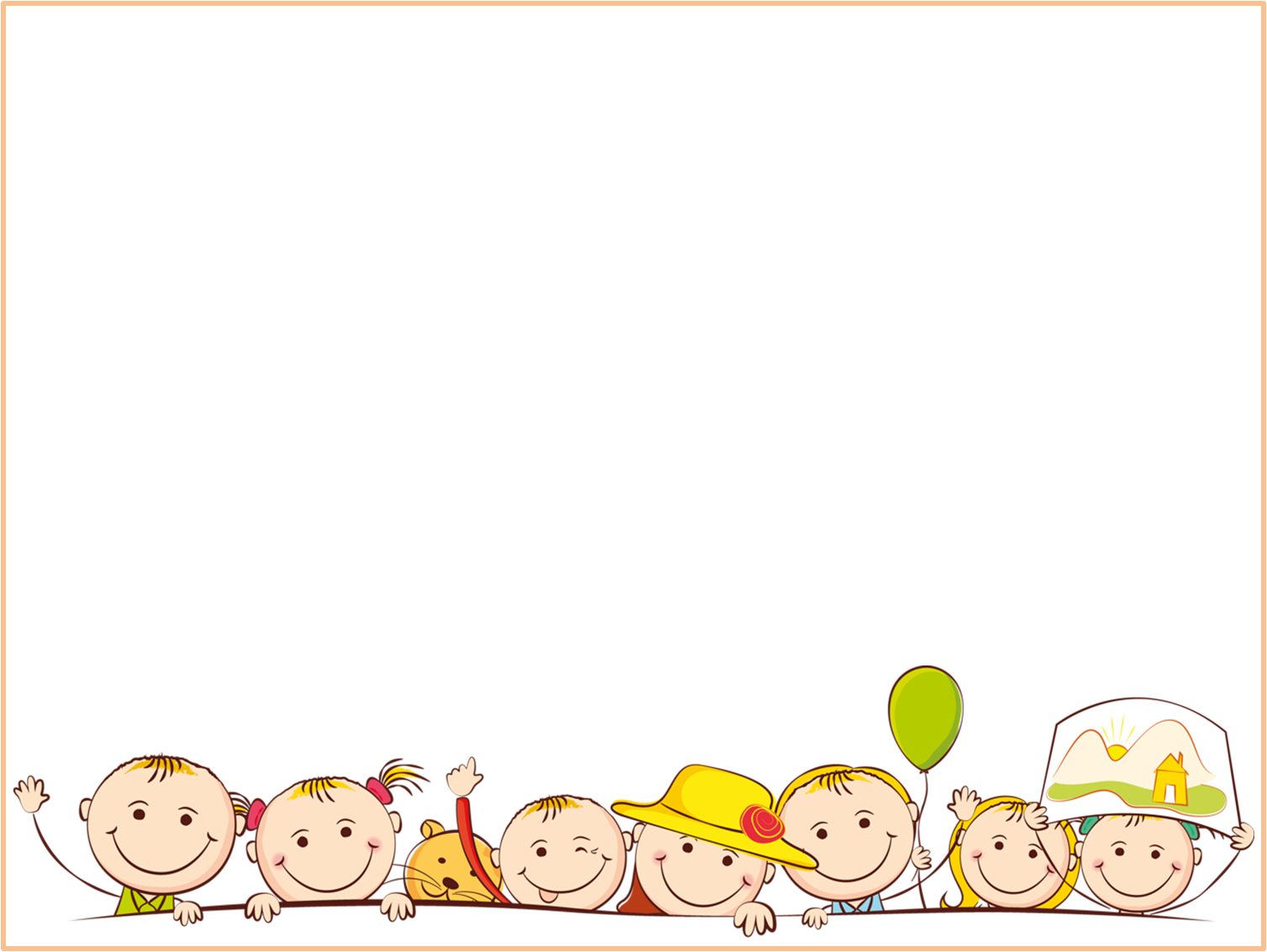 В области речевого развития основными задачами образовательной деятельности являются:

5) интерес к художественной литературе:
формировать у детей умение воспринимать небольшие по объему потешки, сказки и рассказы с наглядным сопровождением (и без него);
побуждать договаривать и произносить четверостишия уже известных ребенку стихов и песенок, воспроизводить игровые действия, движения персонажей;
поощрять отклик на ритм и мелодичность стихотворений, потешек; формировать умение в процессе чтения произведения повторять звуковые жесты;
развивать умение произносить звукоподражания, связанные с содержанием литературного материала (мяу-мяу, тик-так, баю-бай, ква-ква и т.п.), отвечать на вопросы по содержанию прочитанных произведений;
побуждать рассматривать книги и иллюстрации вместе с педагогом и самостоятельно;
развивать восприятие вопросительных и восклицательных интонаций художественного произведения.
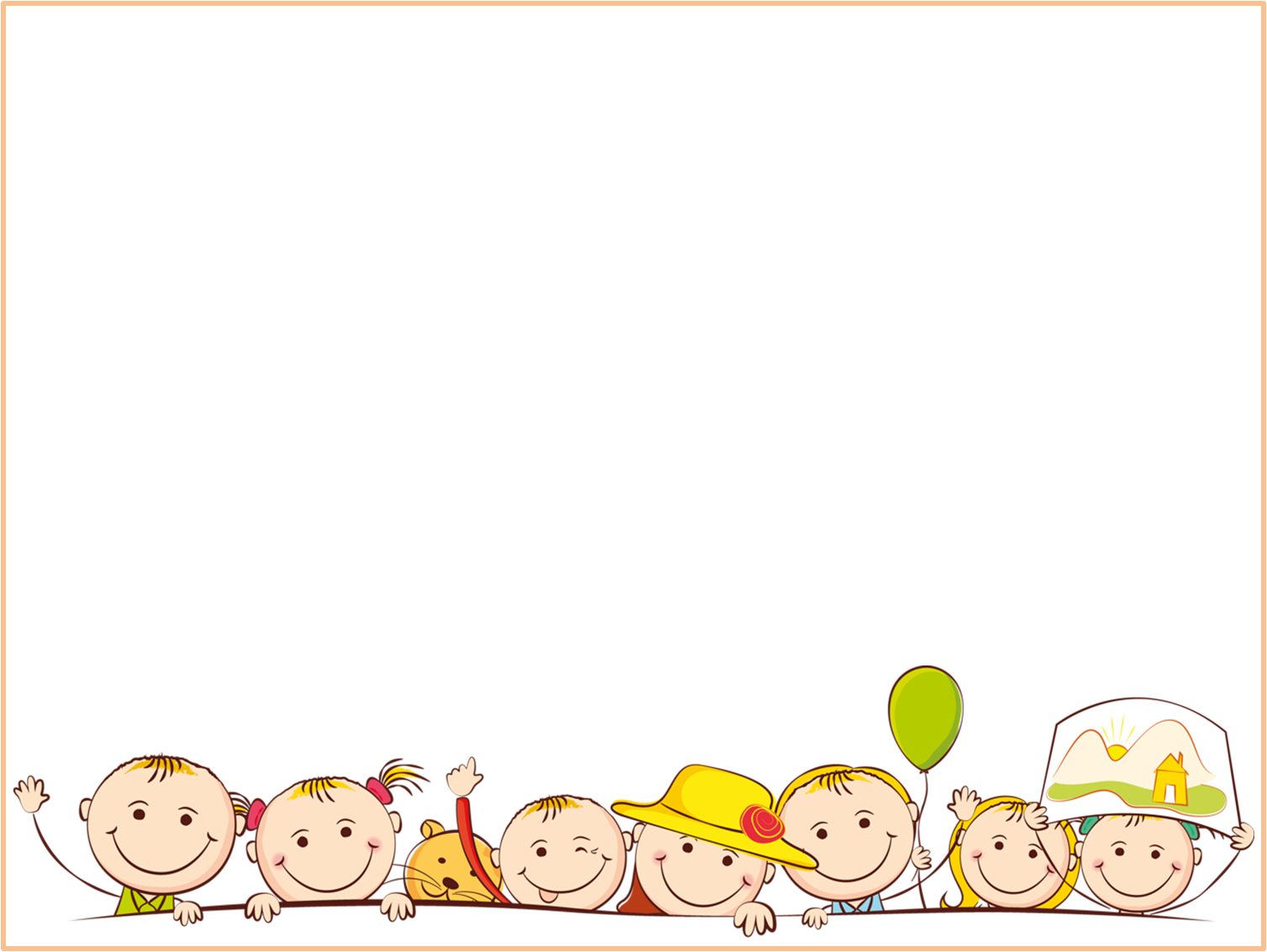 Содержание образовательной деятельности

1) Формирование словаря:

педагог развивает понимание речи и активизирует словарь, формирует умение по словесному указанию находить предметы по цвету, размеру («Принеси красный кубик»), различать их местоположение, имитировать действия людей и движения животных; активизирует словарь детей: существительными, обозначающими названия транспортных средств, частей автомобиля, растений, фруктов, овощей, домашних животных и их детенышей; глаголами, обозначающими трудовые действия (мыть, стирать), взаимоотношения (помочь); прилагательными, обозначающими величину, цвет, вкус предметов; наречиями (сейчас, далеко). Педагог закрепляет у детей названия предметов и действий с предметами, некоторых особенностей предметов; названия некоторых трудовых действий и собственных действий; имена близких людей, имена детей группы; обозначения личностных качеств, особенностей внешности окружающих ребенка взрослых и сверстников.
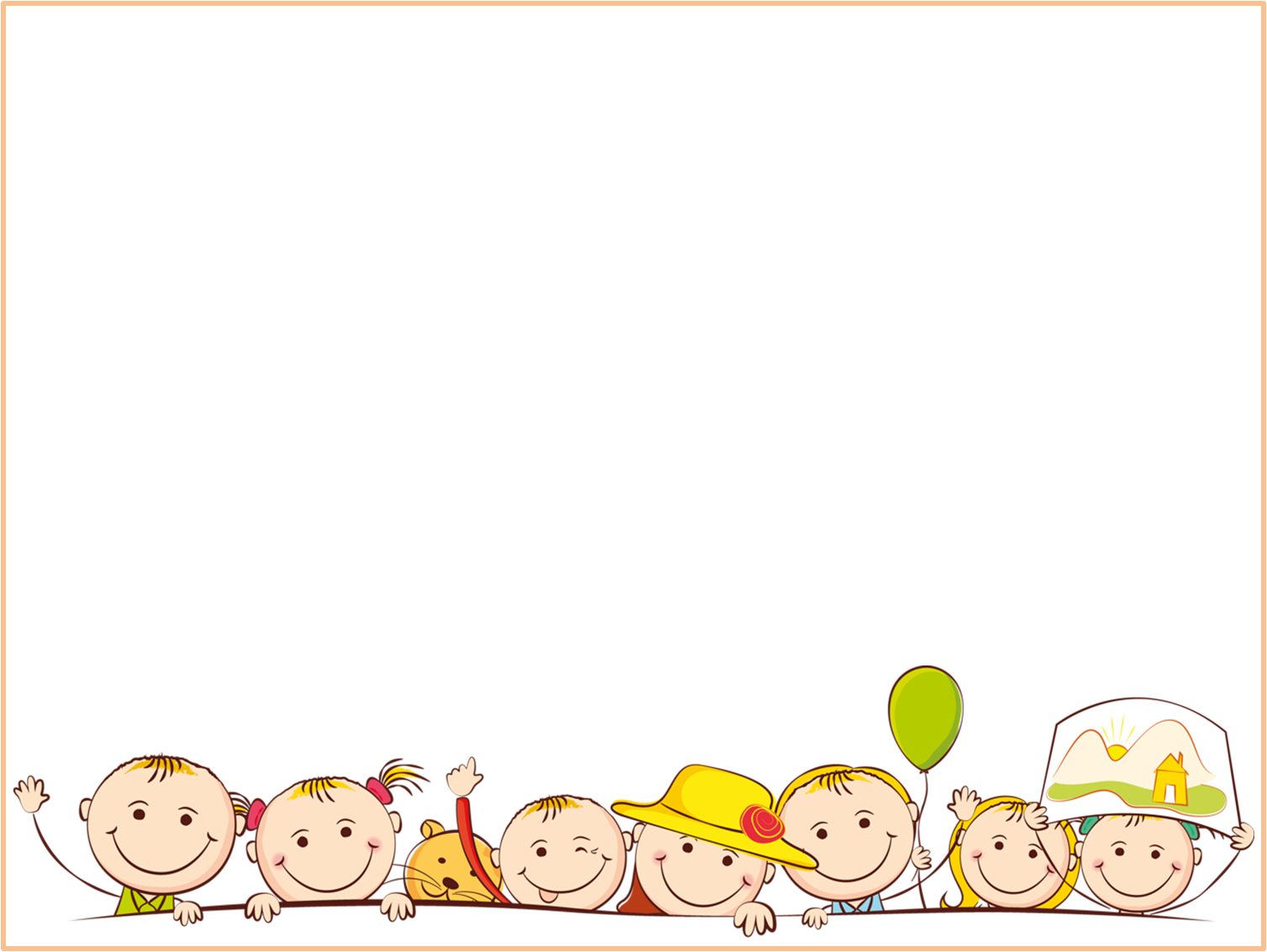 Содержание образовательной деятельности

2) Звуковая культура речи:

педагог формирует у детей умение говорить внятно, не торопясь, правильно произносить гласные и согласные звуки. В звукопроизношении для детей характерно физиологическое смягчение практически всех согласных звуков. В словопроизношении ребенок пытается произнести все слова, которые необходимы для выражения его мысли. Педагог поощряет детей использовать разные по сложности слова, воспроизводить ритм слова, формирует умение детей не пропускать слоги в словах, выражать свое отношение к предмету разговора при помощи разнообразных вербальных и невербальных средств. У детей проявляется эмоциональная непроизвольная выразительность речи.
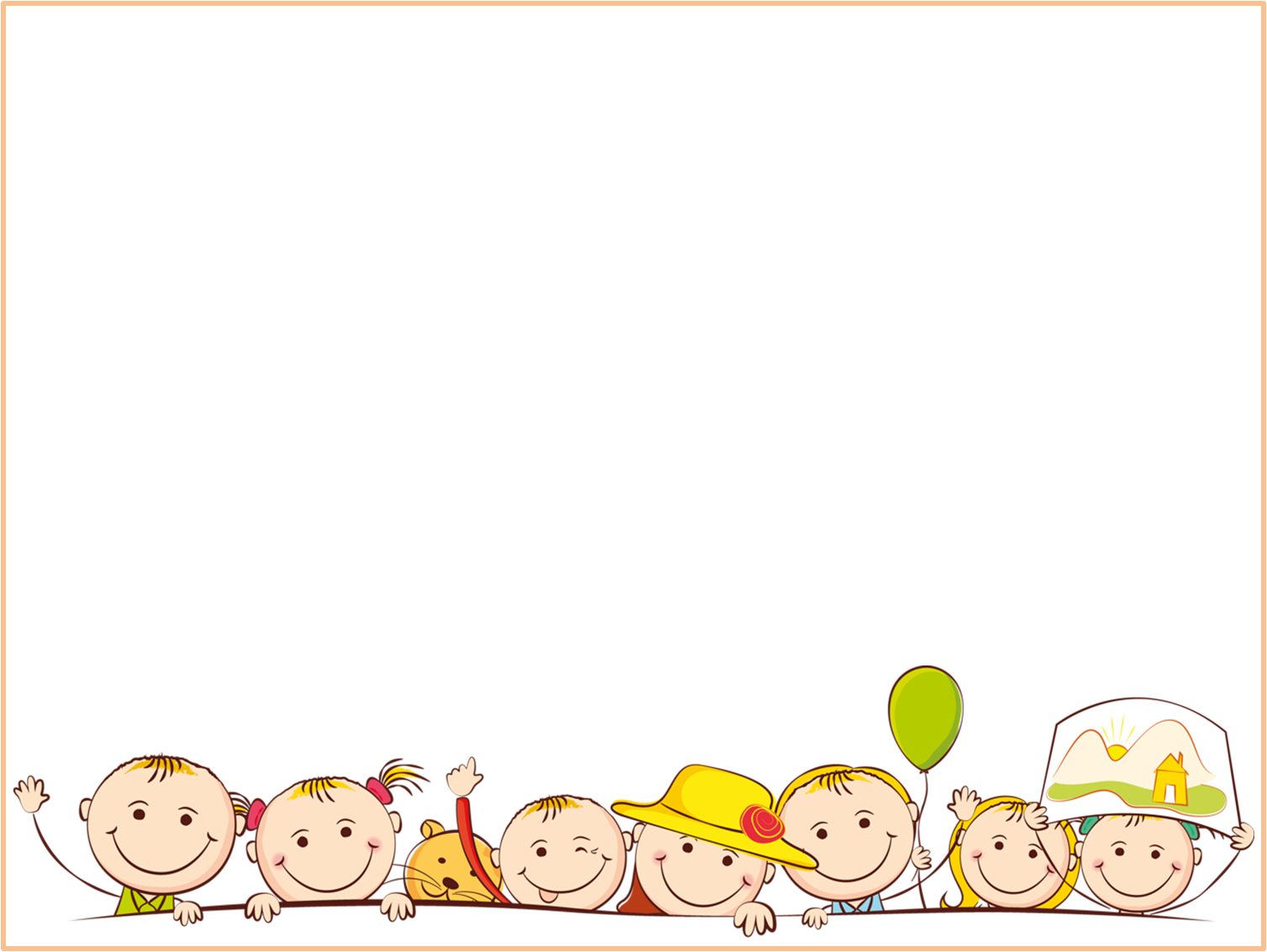 Содержание образовательной деятельности


3) Грамматический строй речи:

педагог помогает детям овладеть умением правильно использовать большинство основных грамматических категорий: окончаний существительных; уменьшительно-ласкательных суффиксов; поощряет словотворчество, формирует умение детей выражать свои мысли посредством трех-, четырехсловных предложений.
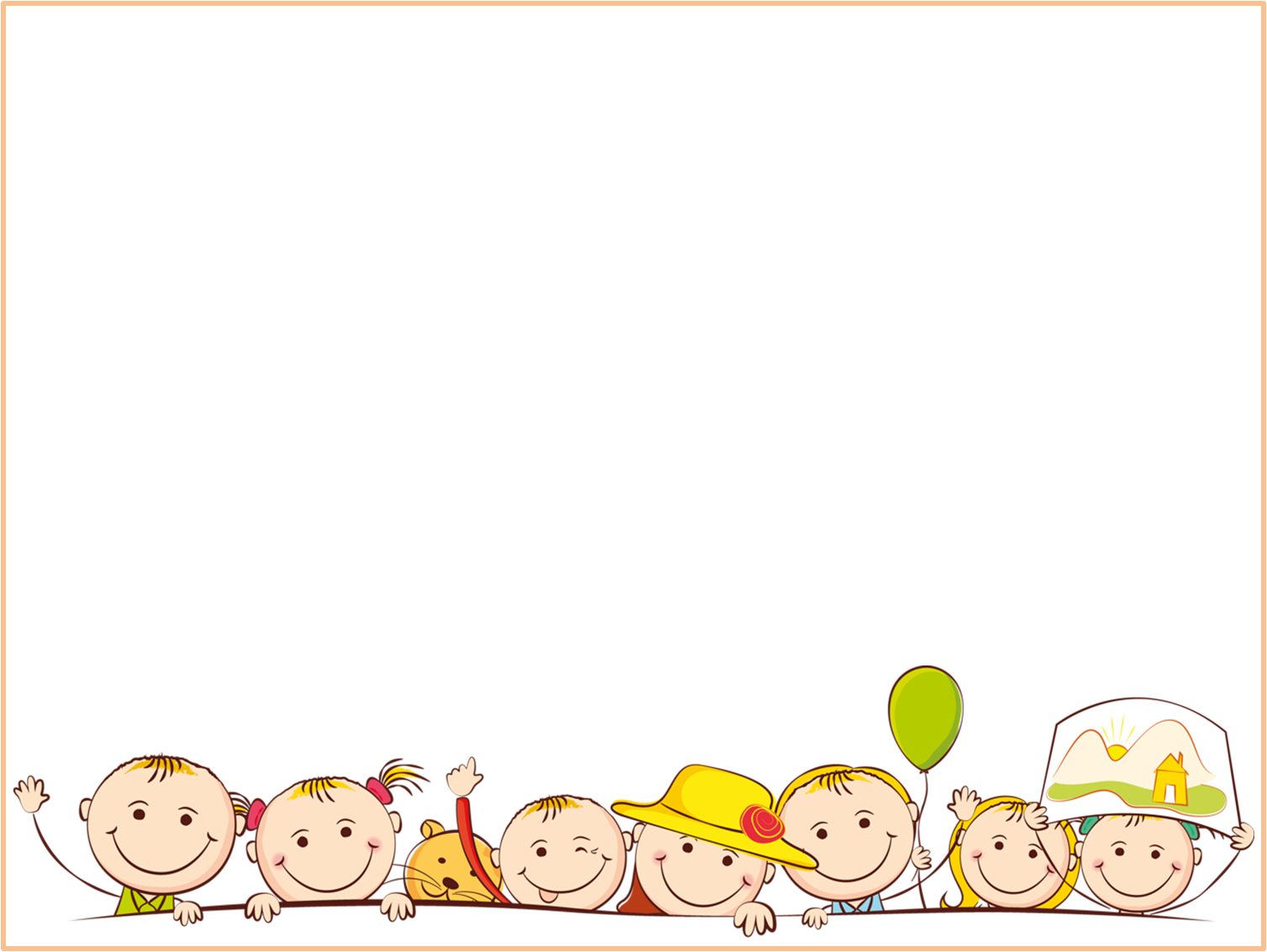 Содержание образовательной деятельности

4) Связная речь:
Педагог формирует у детей умения рассказывать в 2-4 предложениях о нарисованном на картинке, об увиденном на прогулке, активно включаться в речевое взаимодействие, направленное на развитие умения понимать обращенную речь с опорой и без опоры на наглядность; побуждает детей проявлять интерес к общению со взрослыми и сверстниками, вступать в контакт с окружающими, выражать свои мысли, чувства, впечатления, используя речевые средства и элементарные этикетные формулы общения, реагировать на обращение с использованием доступных речевых средств, отвечать на вопросы педагога с использованием фразовой речи или формы простого предложения, относить к себе речь педагога, обращенную к группе детей, понимать ее содержание. Педагог развивает у детей умение использовать инициативную разговорную речь как средство общения и познания окружающего мира, употреблять в речи предложения разных типов, отражающие связи и зависимости объектов.
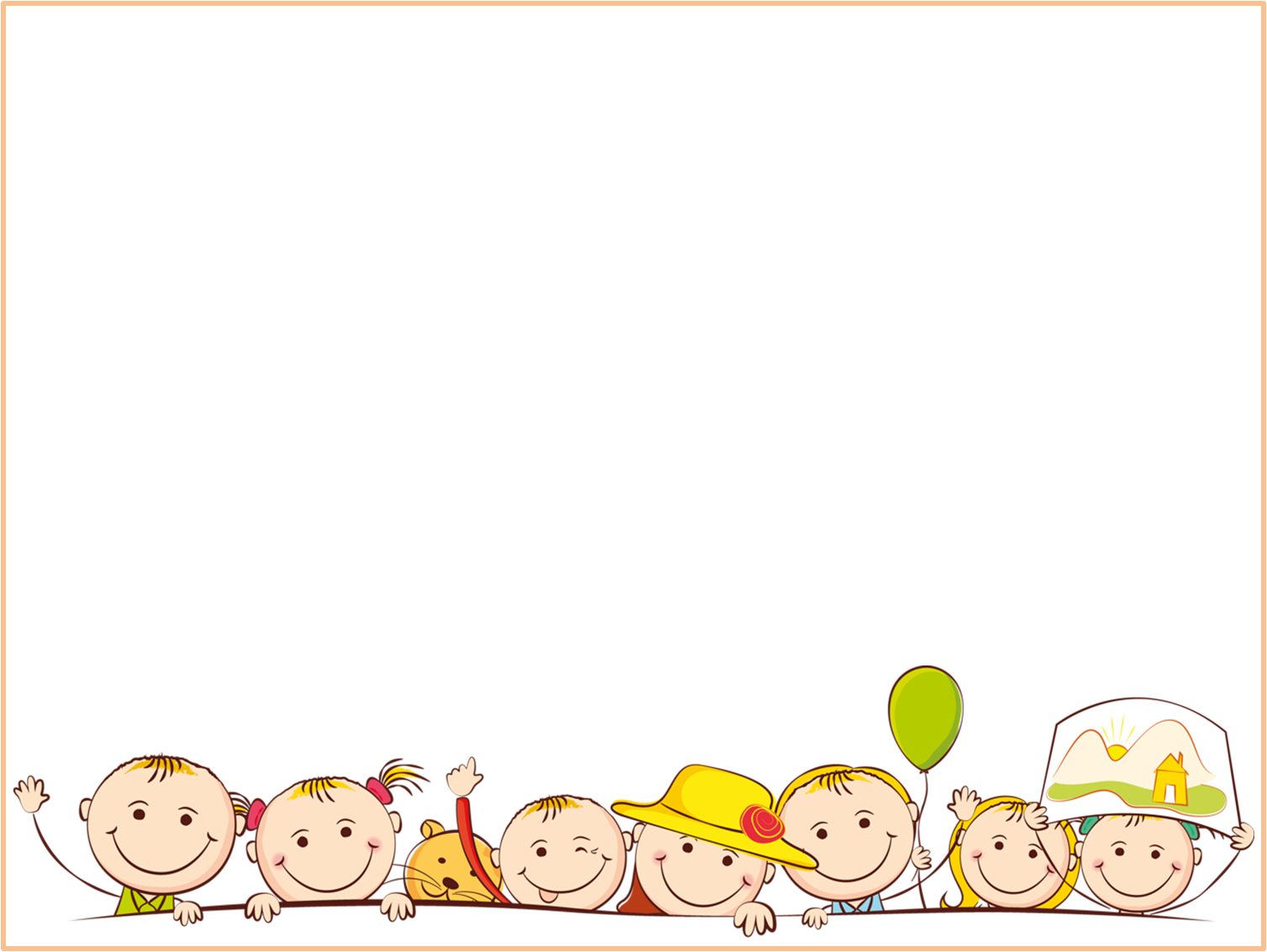 Спасибо за внимание!